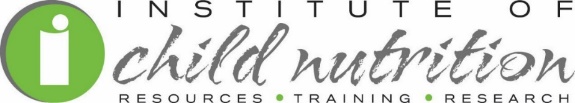 Adjusting Standardized Recipes
CACFP iTrain 
Simple Lesson Plan
Introduction
Trainer and Participants’
Introductions
Welcome!
Standardized Recipe
What is a standardized recipe?
Standardized Recipe
Tested to produce the same results and yield as long as the: 
Exact procedures are followed
Same type of equipment is used
Ingredients are the same quality, in the same quantities
Yield and Standardized Recipes
Child Nutrition Recipe Box 
Standard Servings (Yield): 25, 50, and 100
Software tools for recipe adjustments
Overview
Lesson Objective
Modify the yield of a standardized recipe to meet the needs of child care program enrollment.
Changing the Yield of a Standardized Recipe
Adjusting standardized recipes is a two-step process:
Step 1: Determine the “multiplying factor”
Step 2: Determine the new quantity for each ingredient using the multiplying factor
Step 1: Determine the Multiplying Factor
Divide the number of servings needed by the number of servings in the original recipe

New Yield ÷ Original Yield = ??
Step 1: Determine the Multiplying Factor
For example:
An operator needs to prepare 35 servings. The recipe’s yield is 25. Divide 35 by 25 to get a factor of 1.4. 
35 ÷ 25 = 1.4
Step 2: Determine the New Quantity of Each Ingredient
Multiply the original quantity of ingredient by the multiplying factor to get the new quantity. 

Original Quantity x Multiplying Factor = New Quantity
Step 2: Determine the New Quantity of Each Ingredient
For example:
25 servings calls for 3 cups of tomatoes. Multiply 3 cups of tomatoes by the multiplying factor. 
3 x 1.4 = 4.2
Round up 4.2 cups to 4.25 cups to give you 4 ¼ cups of tomatoes.
Decreasing a Recipe Yield
Large Group Activity
f
Discuss the steps for decreasing the yield using the prior example.
Convert Amounts to Common Units
Before using the multiplying factor, ingredients in mixed units should be converted to a common unit. 
For example:
A recipe calls for 1 pound (lb) 8 ounces (oz) of ground beef. The conversion table indicates 16 oz equals 1 lb. Convert the entire amount to pounds.
		1 lb 8 oz =1 lb + 0.5 lb = 1.5 lb
Activity
Recipe Adjustments
Conclusion
Lesson Conclusion
Using standardized recipes assures the correct amounts of food for reimbursement
Adjusting the yield of standardized recipes is a simple two-step process
Providing the accurate number of servings helps meet the program’s enrollment need
Activity
Speed Action Planning
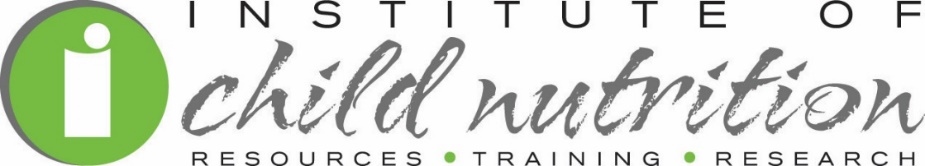 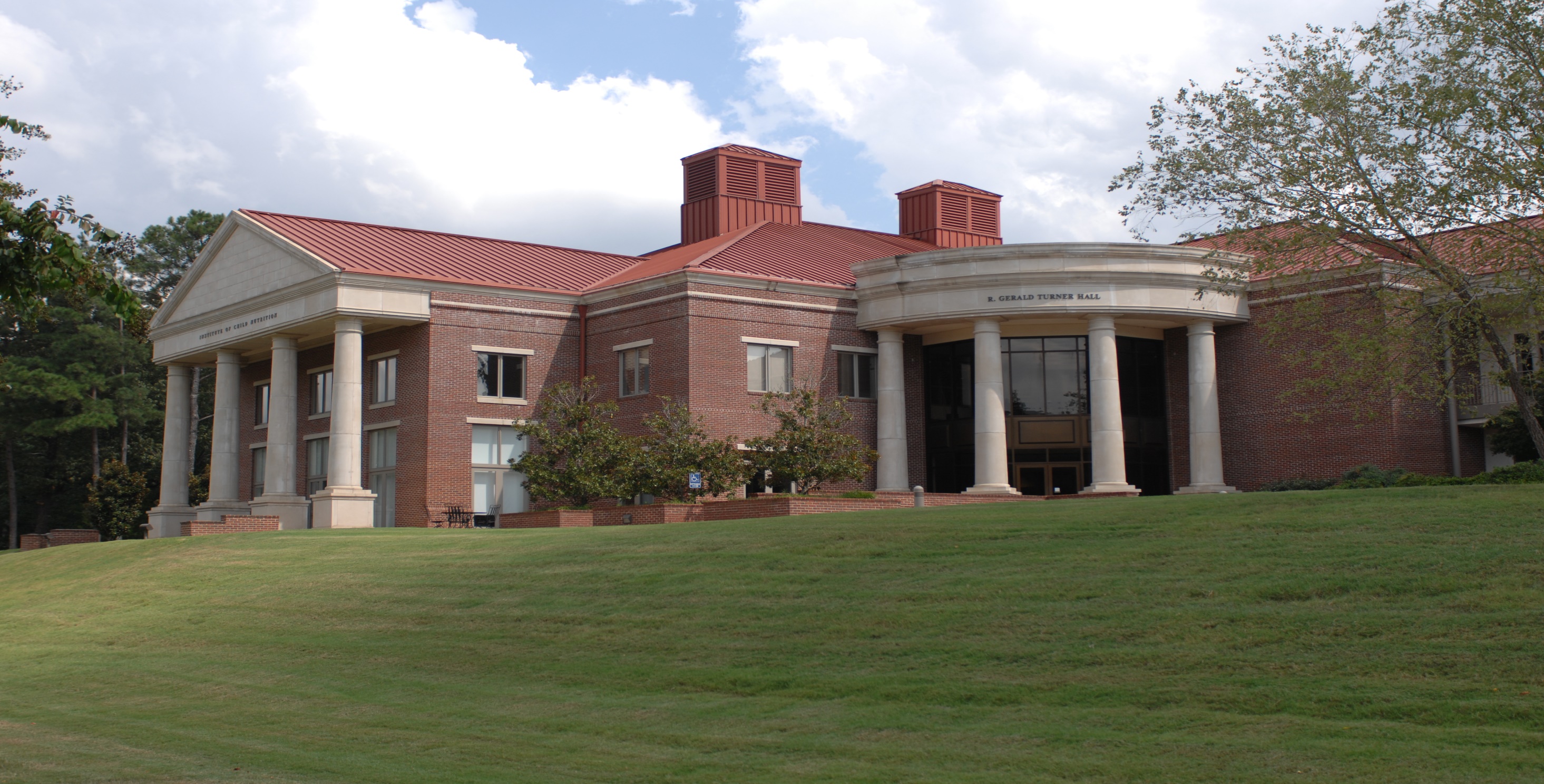 Thank You!
The University of Mississippi  School of Applied Sciences   www.theicn.org  800-321-3054 helpdesk@theicn.org
Follow ICN on Social Media!
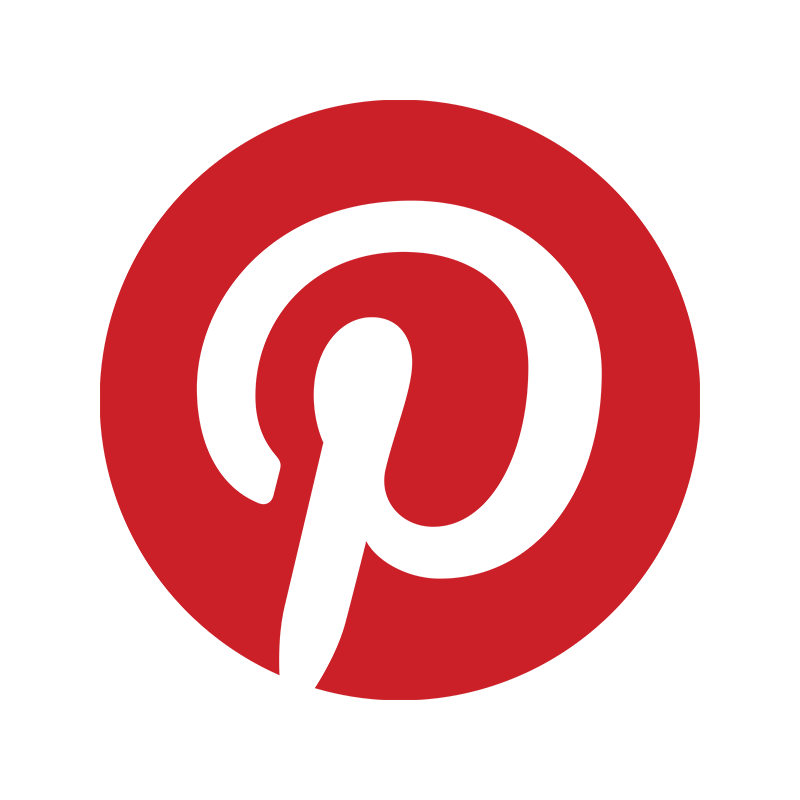 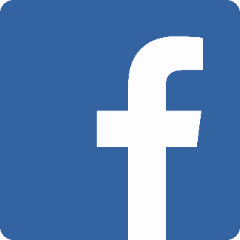 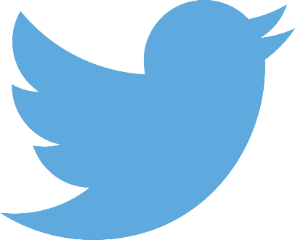 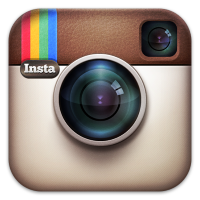 @ichildnutrition
instagram.com/theicn
pinterest.com/theicn
facebook.com/ichildnutrition